Retributie voor het verwijderen en verwerken van sluikstort en zwerfvuil
1 ● Retributie voor het verwijderen en verwerken van sluikstort en zwerfvuil
Taken gemeenschapswacht/vaststellers
Sluikstort
Overhangende takken
Controle van breedte van de voetwegen
GAS4-boetes (Stilstaan en parkeren)
ANPR
Bestuurlijke verslagen opstellen
Beantwoorden van mails
Bekijken van camerabeelden
Toezicht aan scholen bij aanvang en einde (correct gebruik zoenzone/foutparkeerders)
Flyeren
Markt/jaarmarkt/avondmarkten/DvdD/verkeersfestival/…
Sensibiliseringscampagnes 
…
2 ● Retributie voor het verwijderen en verwerken van sluikstort en zwerfvuil
3 ● Retributie voor het verwijderen en verwerken van sluikstort en zwerfvuil
Cijfers GAS dossiers 2021
(Deze cijfers zijn GAS 1 – 2 - 3 & 4 van zowel Gemeentelijke vaststellers als politie
4 ● Retributie voor het verwijderen en verwerken van sluikstort en zwerfvuil
Cijfers GAS dossiers 2022 (incl. ANPR)
(Deze cijfers zijn GAS 1 – 2 - 3 & 4 van zowel Gemeentelijke vaststellers als politie
5 ● Retributie voor het verwijderen en verwerken van sluikstort en zwerfvuil
Wat is nu weer GAS 1 – 2 – 3 & 4?
6 ● Retributie voor het verwijderen en verwerken van sluikstort en zwerfvuil
Opsplitsing GAS 1 – 2 – 3 -4
Grote verschil tussen 2021 en 2022 qua GAS 1 en Gas 4 ligt aan het feit dat we het in 2022 lange tijd met 1 of 1,5 GW hebben moeten stellen.Dit vanwege zwangerschap en ziekte van de GW/vaststellers
7 ● Retributie voor het verwijderen en verwerken van sluikstort en zwerfvuil
Cijfers  sluikstortdossiers 2021 - 2022
Sluikstort waarvoor retributie zou aangerekend kunnen worden indien in voege
8 ● Retributie voor het verwijderen en verwerken van sluikstort en zwerfvuil
Kosten
Personeelskost werklieden: € 35/per uur per persoon, sluikstort wordt dagelijks 2 tot 3 maal opgehaald door twee personen
Verwerkingskosten + ledigen containers





Personeelskost 3 gemeenschapswacht/vaststellers
9 ● Retributie voor het verwijderen en verwerken van sluikstort en zwerfvuil
Het retributiereglement
10 ● Retributie voor het verwijderen en verwerken van sluikstort en zwerfvuil
Retributiereglement
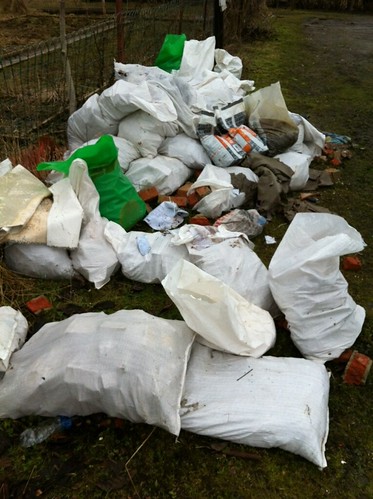 Het is hoog tijd om deze kost te verhalen op de vervuiler.  Om die reden wordt een retributiereglement opgesteld.

Actoren:
Gemeenschapswacht/vaststellers
Gewestelijke vaststellers
Politie
Gemeentelijke arbeiders
Dienst financiën
Sanctionerend ambtenaar
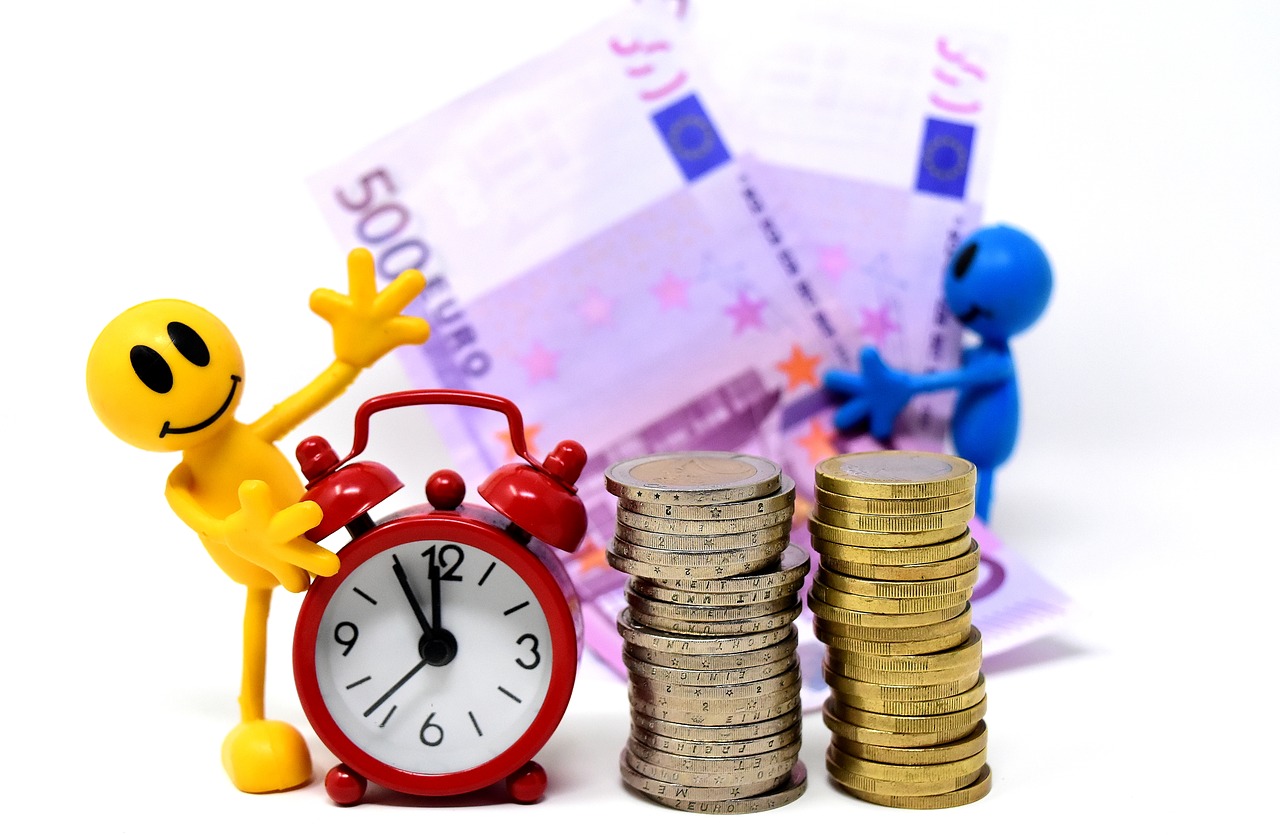 11 ● Retributie voor het verwijderen en verwerken van sluikstort en zwerfvuil
Het retributiereglement
Voor wie?
Elke vervuiler die betrapt wordt en dus een effectieve boete van Haviland ontvangt.	

Wanneer is er geen retributie verschuldigd?
Wanneer de sanctionerend ambtenaar het verweer aanvaard en er dus geen boete wordt opgelegd.
Wanneer de vervuiler de afvalstoffen zelf verwijderd en de gemeente (of externe) niet hoeft tussen te komen om het afval op te ruimen
12 ● Retributie voor het verwijderen en verwerken van sluikstort en zwerfvuil
Hoe wordt de retributie berekend?

€ 60,00 per begonnen uur/personeelslid voor het verwijderen van afval
€ 60,00 per begonnen uur voor het inzetten van een voertuig
€ 120,00 per begonnen uur/voertuig voor het inzetten van een speciaal voertuig (vrachtwagen, bulldozer, veegmachine, …)
€ 10,00/uur voor het inzetten van materiaal (bladblazer, …)
Overslag en verwerkingskosten:









Of indien het afval verwijderd wordt door derden zal de factuur doorgerekend worden aan de vervuiler.
13 ● Retributie voor het verwijderen en verwerken van sluikstort en zwerfvuil
Praktische werking
GW gaat langs en schat grootte in van de sluikstort.Noteert dit mee op het bestuurlijk verslag en voegt foto’s toe.

Werkmannen halen sluikstort op en vullen document in (al dan niet digitaal)

Sanctionerend ambtenaar beoordeelt het bestuurlijk verslag en stelt al dan niet een geldboete op (voor minderjarigen bemiddeling)

Wanneer SA een geldboete (of bemiddeling) heeft opgelegd vertrekt vanuit stroom openbare ruimte/gemeenschapswacht een factuur voor ophalen en verwerken van sluikstort.
14 ● Retributie voor het verwijderen en verwerken van sluikstort en zwerfvuil
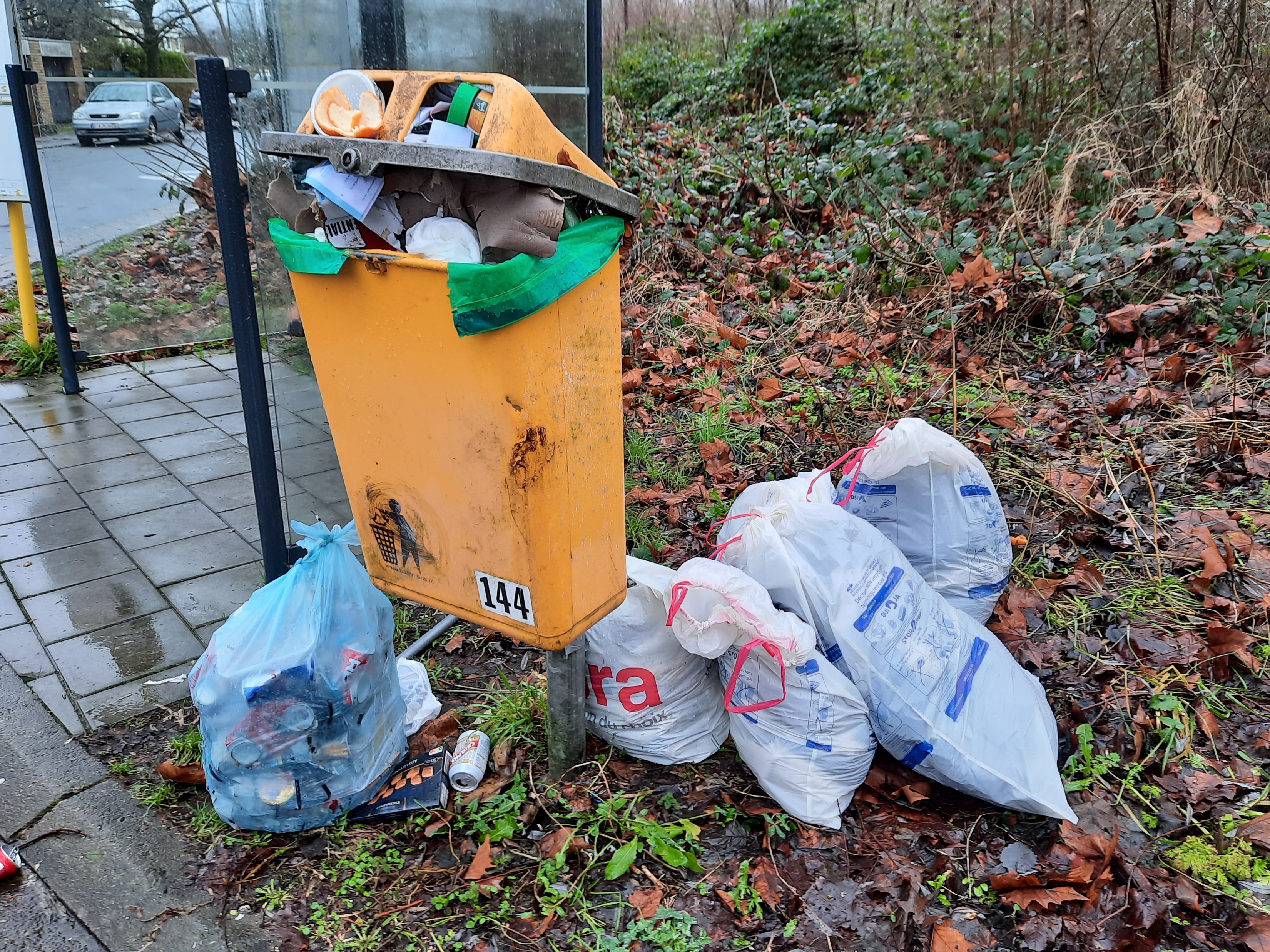 Voorbeeld
€ 60,00 personeelskost
€ 60,00 voertuig
€ 250,00 (afval tussen 1 dm³ en 1 m³)Retributie van € 370,00 bovenop de boete van Haviland.